Europa im MittelalterGrundzüge der mittelalterlichen Geschichte vom vorläufigen Ende des weströmischen Kaisertums 476 bis zur Entdeckung Amerikas 1492
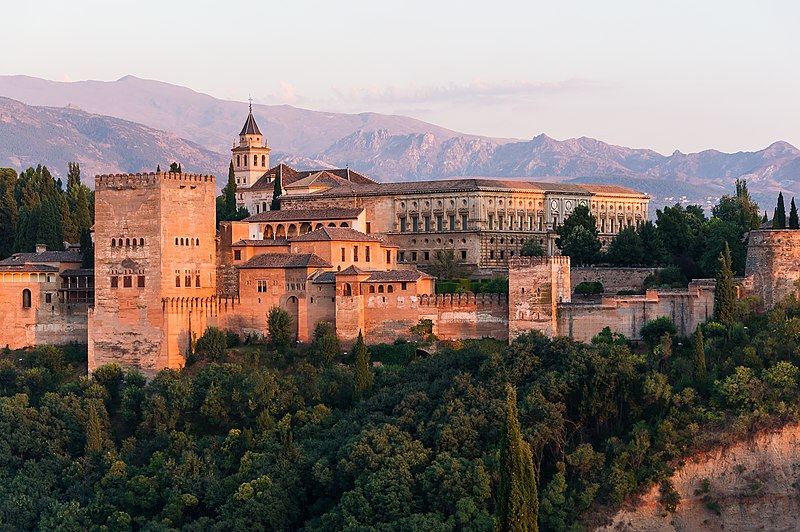 [VL 14B]: Das Ende einer Epoche
https://commons.wikimedia.org/wiki/File:Dawn_Charles_V_Palace_Alhambra_Granada_Andalusia_Spain.jpg
I.) Die Osmanen und der Balkan
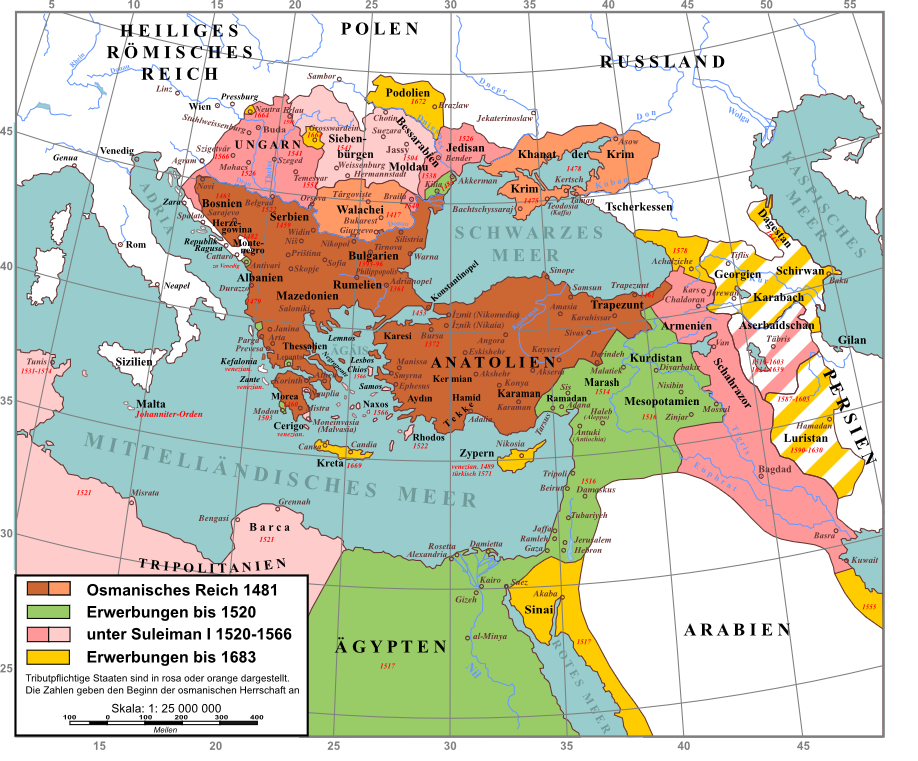 https://commons.wikimedia.org/wiki/File:Ottoman_empire_de.svg
I.) Die Osmanen und der Balkan4.) Der Fall Konstantinopels 1453
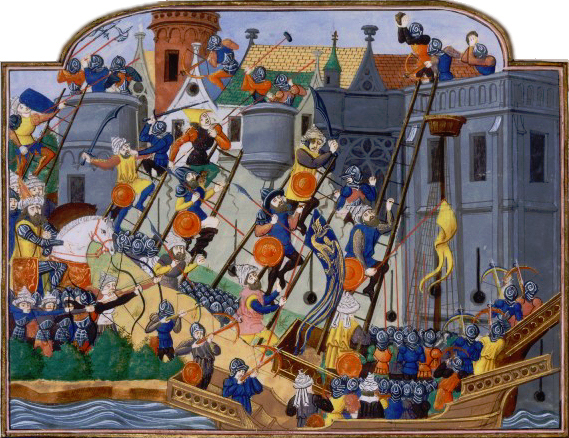 https://commons.wikimedia.org/wiki/File:Siege_constantinople_bnf_fr2691.jpg
Die Eroberung von Konstantinopel, zeitgenössische französische Miniatur
II.) Konzentration im Norden
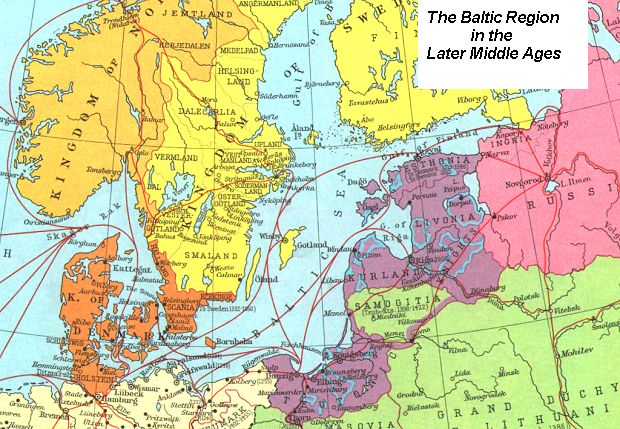 https://sourcebooks.fordham.edu/maps/hanse.jpg
III.) Entdeckungsfahrten im Süden
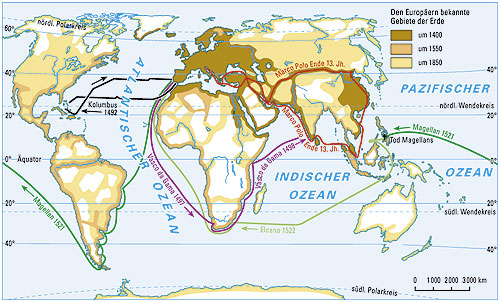 https://www2.klett.de/sixcms/list.php?page=infothek_artikel&extra=Geschichte%20und%20Geschehen-Online&artikel_id=104321&inhalt=klett71prod_1.c.123489.de
Die Ziele

Afrika
Indien
Cipangu und Cathay
Die Akteure

Genua
Portugal
Spanien
Die Motive 

Gold
Gewürze
IV.) Der Buchdruck
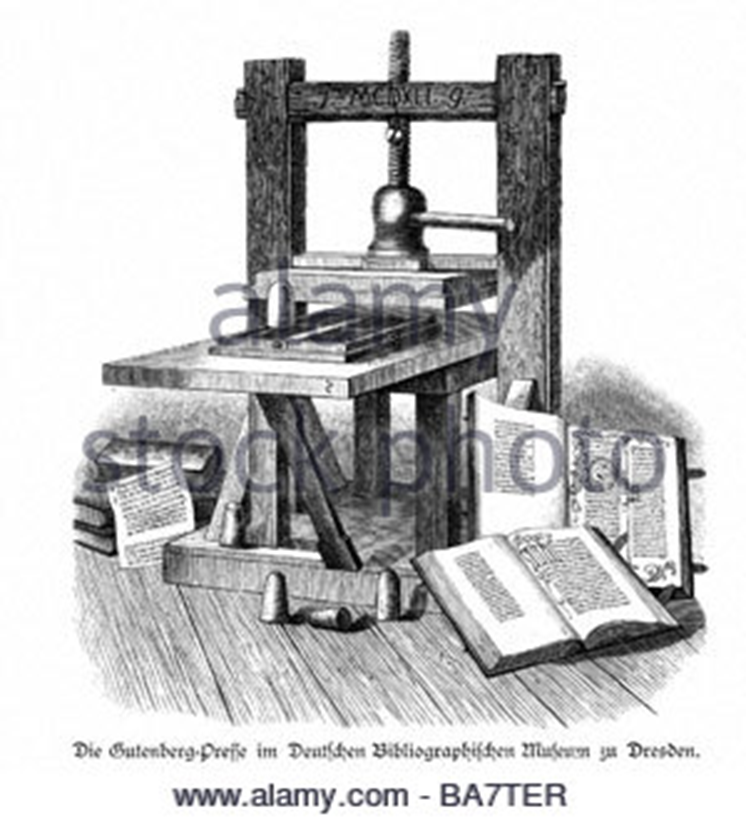 https://www.alamy.de/stockfoto-gutenberg-johannes-gensfleisch-zur-laden-zum-um-ca-1400-321468-hist-druckpresse-holzgravur-19-jahrhundert-23529823.html
V.) Land in Sicht: Die neue Welt, die neue Zeit
Das Ende der Reconquista 
Koexistenz und Bürgerkriege in Kastilien

Das Finale: Granada 1492
Ein internationaler Kraftakt

Die Reyes cathólicos
Judenausweisung und Inquisition

Isabella die Katholische und Ferdinand von Aragón
Die Einheit Spaniens und keine Heiligsprechung
V.) Land in Sicht: Die neue Welt, die neue Zeit
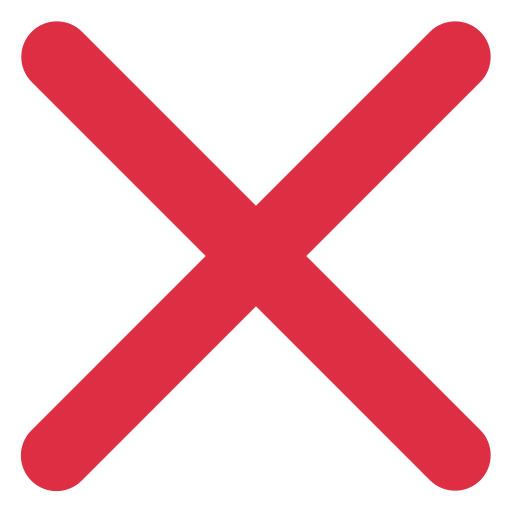 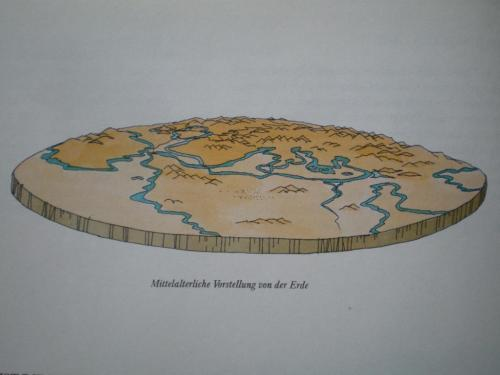 V.) Land in Sicht: Die neue Welt, die neue Zeit
Christoph Kolumbus

*1451 Genua
†1506 Valldolid

Seefahrer seit 1472

Autodidakt
Basis: Pierre d‘Ailly

Der Erdumfang

Ablehnung in Portugal, Kastilien und England

Im Feldlager vor Granada: Isabella akzeptiert

3. August 1492: Santa María, Pinta und Niña stechen in See
V.) Land in Sicht: Die neue Welt, die neue Zeit
Kennen Sie Rodrigo de Triana?
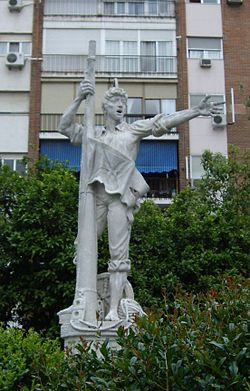 https://commons.wikimedia.org/wiki/File:Estatua_de_Rodrigo_de_Triana.JPG
Bildnachweise
VL 14b
https://commons.wikimedia.org/wiki/File:Dawn_Charles_V_Palace_Alhambra_Granada_Andalusia_Spain.jpg
https://commons.wikimedia.org/wiki/File:Ottoman_empire_de.svg
https://commons.wikimedia.org/wiki/File:Ottoman_empire_de.svg  
https://commons.wikimedia.org/wiki/File:Siege_constantinople_bnf_fr2691.jpg
https://sourcebooks.fordham.edu/maps/hanse.jpg
https://www2.klett.de/sixcms/list.php?page=infothek_artikel&extra=Geschichte%20und%20Geschehen-Online&artikel_id=104321&inhalt=klett71prod_1.c.123489.de
https://www.alamy.de/stockfoto-gutenberg-johannes-gensfleisch-zur-laden-zum-um-ca-1400-321468-hist-druckpresse-holzgravur-19-jahrhundert-23529823.html
https://commons.wikimedia.org/wiki/File:Estatua_de_Rodrigo_de_Triana.JPG